Elections communales 1964 ()
November 19 2013 at 12:11:28
L'accession aux logements sociaux (260037)
May 20 2009 at 10:05:15
Fonds USC Grâce-Berleur (265129)
June 16 2009 at 4:06:51
Fonds Jean Nihon (265154)
June 16 2009 at 4:06:38
Fonds Fédération liégeoise du POB/PSB/PS (265164)
June 16 2009 at 4:06:10
Fédération verviétoise du Parti socialiste   (265201)
June 17 2009 at 8:06:37
Fonds FMSS/Solidaris (265203)
June 17 2009 at 9:06:47
Fonds Femmes prévoyantes socialistes (265208)
June 17 2009 at 9:06:56
Fonds "Fonds de solidarité Truffaut-Delbrouck" (265211)
June 17 2009 at 9:06:29
Fonds Joseph Bovy (265234)
June 17 2009 at 9:06:23
Fonds Henri Brenu (265244)
June 17 2009 at 9:06:08
Fonds Claude Dejardin (265254)
June 17 2009 at 10:06:01
Fonds Georges Dejardin (265256)
June 17 2009 at 10:06:57
Fonds Célestin Demblon (265275)
June 17 2009 at 10:06:02
Fonds Elisa Devlieger (265285)
June 17 2009 at 10:06:01
Fonds Jean-Pierre Digneffe (265288)
June 17 2009 at 11:06:04
Fonds Alex Fontaine-Borguet (265293)
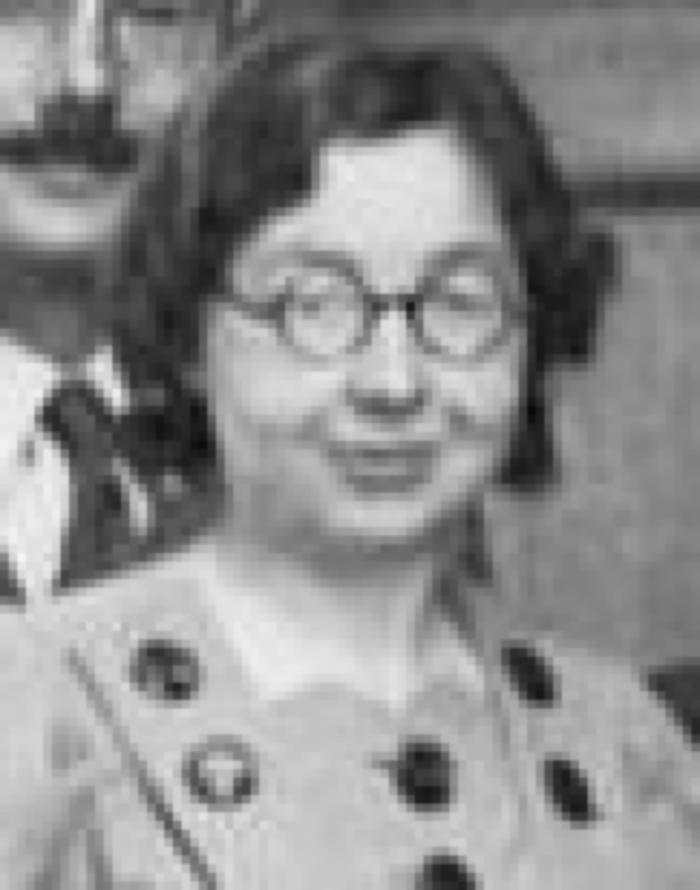 June 17 2009 at 11:06:37
Fonds Grévesse (265306)
June 17 2009 at 11:06:32
Fonds Hoebrechts (265313)
June 17 2009 at 11:06:16
Fonds Mathieu Kisselstein (265317)
June 17 2009 at 11:06:03
Fonds Alphonse Lapaille (265324)
June 17 2009 at 11:06:54
Fonds Christian Léonet (265329)
June 17 2009 at 12:06:10
Fonds Y. Loyen (265340)
June 17 2009 at 12:06:39
Fonds Gilbert Mottard (265364)
June 17 2009 at 1:06:54
Fonds Hubert Rassart (265368)
June 17 2009 at 1:06:31
Exposition internationale de l'eau (Liège 1939) (265376)
June 17 2009 at 2:06:54
Fonds Réné Van Santbergen (265880)
June 18 2009 at 3:06:28
Fonds Christiane Wéry (265883)
June 18 2009 at 3:06:27
Fonds Jacques Yerna (265884)
June 18 2009 at 3:06:34
Collection chansons (265889)
June 18 2009 at 4:06:37
Collection gadgets et objets (265890)
June 18 2009 at 4:06:44
Collection photos (265894)
June 18 2009 at 4:06:46
Collection livrets ouvriers (265895)
June 18 2009 at 4:06:06
Collection électorale (266699)
June 24 2009 at 4:06:16
Fonds Georges Truffaut (269465)
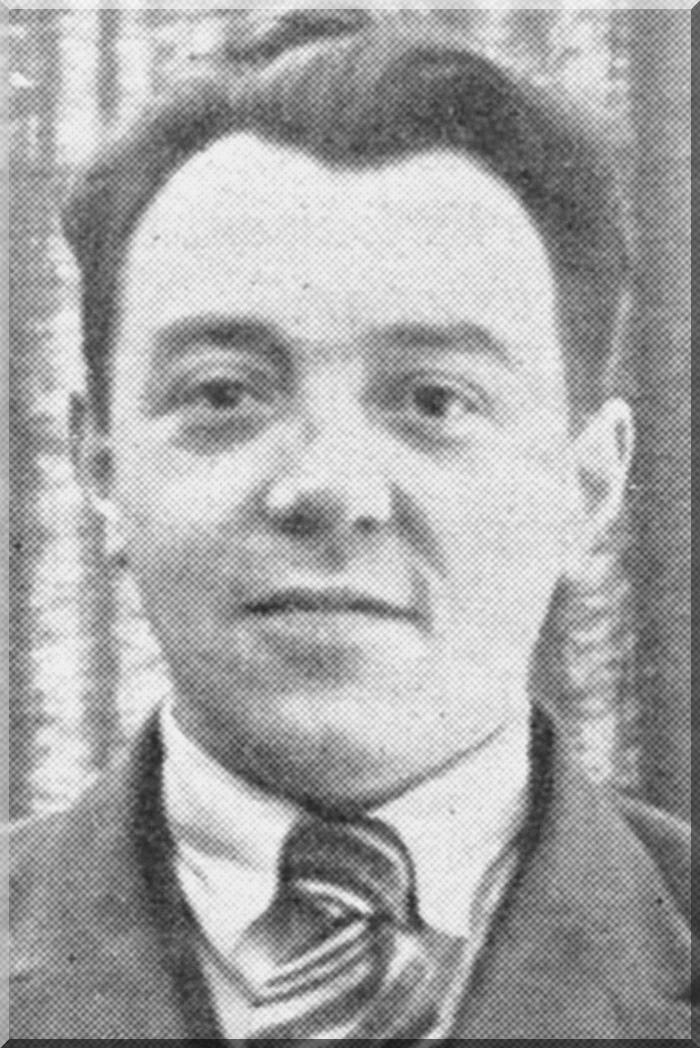 July 6 2009 at 3:07:01
Les frontaliers de la Flandre occidentale dans le Nord de la France : a,alyse d'une enquête quandtitative et qualitative effectuée par le Westvlaamse Economische Raad (286784)
August 27 2009 at 12:08:32
Westvlaamse grensarbeiders in Noord-Frankrijk : analyse van een kwantitatief en kwalitatief onderzoek uitgevoerd door de westvlaamse Economische Raad (287143)
August 28 2009 at 11:08:53
Israël, année de lutte (287183)
August 28 2009 at 1:08:29
Charles Plisnier : les meilleurs pages (315328)
December 10 2009 at 2:12:44
Marcel Thiry (319353)
January 12 2010 at 3:01:58
Le socialisme (321324)
January 21 2010 at 11:01:56
Les coopératives d'habitation (323381)
January 28 2010 at 2:01:24
Le coup d'État permanent (326571)
February 11 2010 at 1:02:41
XXème siècle français : Les Temps Modernes (326617)
February 11 2010 at 1:02:41
Centre de droit international et de sociologie appliquée au droit internationale : séance inaugurale du 17 février 1964 (326846)
February 11 2010 at 1:02:42
Dürer et son temps : chefs-d'oeuvre du dessin allemand de la collection du Kupferstichkabinett, Musée de l'Etat, Stiftung PreuBischer Kulturbesitz à Berlin XVème et XVIème siècles : Palais des Beaux-Arts, du 7 octobre au 6 décembre 1964 (326949)
February 11 2010 at 1:02:42
Le Sud-Luxembourg : plan régional d'aménagement et de développement (327005)
February 11 2010 at 1:02:42
Connaissance de la Suisse (327066)
February 11 2010 at 1:02:43
Drôle d'Amérique (327074)
February 11 2010 at 1:02:43
Le crédit communal de Belgique et l'autonomie locale (327099)
February 11 2010 at 1:02:43
Progrès et soucis de l'industrie belge : rapport annuel, exercice 1963 (327134)
February 11 2010 at 1:02:43
1914-1964 : cinquante ans de mayorat socialiste (327180)
February 11 2010 at 1:02:43
La coopération et l'Etat en Tunisie (327197)
February 11 2010 at 1:02:43
Au terme de la décolonisation. Discours prononcé devant l'Assemblée Nationale le 02/10/1964 (327202)
February 11 2010 at 1:02:43
Notre problème désormais : le développement. Discours prononcé à la 2ème conférence de l'O.U.A. ( Le Caire, 18/07/1964 ) (327203)
February 11 2010 at 1:02:43
Pour une paix durable. Discours prononcé au Caire par le Président Bourguiba, à la 2ème conférence des pays non-alignés, le 06/10/1964 (327204)
February 11 2010 at 1:02:43
Construire la démocratie. Discours prononcé devant la Commission de l'organisation interne du Parti ( 21/10/1964 ) (327206)
February 11 2010 at 1:02:43
Après les résolutions, l'action. Allocution prononcée en séance plénière le 22/10/1964 (327208)
February 11 2010 at 1:02:43
La Roumanie dans le commerce mondial : 1944-1964 (327212)
February 11 2010 at 1:02:43
Bombes dans le Haut Adige et à Berlin : Revanchards à l'oeuvre (327214)
February 11 2010 at 1:02:43
Budget de la Communauté pour le 7ème exercice : (1er juillet 1958-30 juin 1959) : complément au 6ème rapport général sur l'activité de la communauté (327437)
February 11 2010 at 1:02:44
12éme rapport général sur l'activité de la Communauté : (1er février 1963-31janvier 1964) (327447)
February 11 2010 at 1:02:44
Un Empire de 400 millions d'hommes, l'Europe (327495)
February 11 2010 at 1:02:44
Dix ans d'Europe à sept (327513)
February 11 2010 at 1:02:44
Problèmes et méthodes de mesure de la productivité dans les industries de la Communauté (327515)
February 11 2010 at 1:02:44
Etude sur les perspectives énergétiques à long terme de la Communauté Européenne (327536)
February 11 2010 at 1:02:44
Rapport du secrétaire sur l'activité du Conseil du 1er juillet 1962 au 31 juillet 1963 (327553)
February 11 2010 at 1:02:44
Les Communards (327577)
February 11 2010 at 1:02:44
XIVème te Xvème siècles français : Les sources de l'Humanisme (327599)
February 11 2010 at 1:02:44
XVIème siècle français : La renaissance. Vol. 383 (327600)
February 11 2010 at 1:02:44
XVIIème siécle français : Le Grand Siècle (327601)
February 11 2010 at 1:02:44
XVIIIème siècle français : Le siècle des lumières (327602)
February 11 2010 at 1:02:44
Histoire de l'idée européenne (327624)
February 11 2010 at 1:02:44
Les vaincus de la libération : l'épuration en Europe occidentale à la fin de la seconde guerre mondiale (327732)
February 11 2010 at 1:02:45
Histoire de l'Afrique des origines à la deuxième guerre mondiale (327835)
February 11 2010 at 1:02:45
La révolution de 1789 en Wallonie (328238)
February 11 2010 at 1:02:46
Histoire sommaire de la recherche scientifique en Wallonie. 1ère partie : Des origines au 18ème siècle (328239)
February 11 2010 at 1:02:46
Conférence européenne sur la sécurité sociale : Bruxelles, Palais des congrès, 10-15 décembre 1962 (328295)
February 11 2010 at 1:02:47
Confèrence européenne sur la sécurité sociale : Bruxelles, Palais des Congrès, 10-15 décembre 1962 (328296)
February 11 2010 at 1:02:47
Exposition 100 ans de l'Internationale Socialiste (328601)
February 11 2010 at 1:02:48
Le Socialisme (328636)
February 11 2010 at 1:02:48
Loi  communale, complètée par les principales dispositions légales et réglementaires intéressant les communes, mise à jour au 1er novembre 1964 (328778)
February 11 2010 at 1:02:48
Aperçu de la législation du travail en Belgique (328871)
February 11 2010 at 1:02:48
Les chemins de la paix : vers une nouvelle stratégie = The hard way to peace (328918)
February 11 2010 at 1:02:49
Collection Documents audiovisuels (340606)
March 17 2010 at 11:03:29
La programmation européenne : colloque des 4, 5 et 6 novembre 1964 (396848)
September 6 2010 at 12:09:08
Fonds Marcel Lantin (407950)
November 8 2010 at 10:11:33
Fonds Paul Bolland (415264)
December 2 2010 at 3:12:20
Collection périodiques (449145)
January 10 2011 at 11:01:49
Organiser et s'organiser : pourquoi ? : comment ? : système D ou organisation scientifique (489745)
January 31 2011 at 3:01:52
Fonds d'archives d'institutions (526008)
February 18 2011 at 11:02:36
CREO (526145)
February 18 2011 at 11:02:55
Collection Dossiers biographiques (538106)
February 25 2011 at 10:02:16
Pour une économie concertée (716385)
May 18 2011 at 11:05:33
Dossier Robert Hallez (736905)
May 27 2011 at 2:05:12
Commission de contact des organisations de jeunesse politique et Conseil National de la Jeunesse (737225)
May 27 2011 at 3:05:38
Périodique "Jeunes Socialistes" (737327)
May 27 2011 at 3:05:40
Hubert Lapaille (764945)
June 15 2011 at 2:06:15
Divers (765125)
June 15 2011 at 2:06:24
Problèmes de hautes conjoncture : préface au rapport du secrétaire 1963-1964 (767826)
June 16 2011 at 11:06:50
L'Europe du Conseil : à quoi sert le Conseil de l'Europe (769651)
June 16 2011 at 2:06:02
Problème de l'humanisme contemporain (780985)
June 21 2011 at 1:06:09
Courrier hebdomadaire (794105)
June 24 2011 at 12:06:11
Les grandes contreverses du temps présent : 1945-1965 (827685)
July 13 2011 at 9:07:45
Henri Pirenne (954865)
September 1 2011 at 11:09:40
"L'oeil de Moscou" à Paris (1922-1924) (959785)
September 2 2011 at 1:09:01
Sovkhoz, Kolkloz ou la problématique communisme (974905)
September 9 2011 at 9:09:53
Le sillon de Marc Sangnier : un tournant majeur du mouvement social catholique (1012285)
September 22 2011 at 10:09:50
Collection Coopératrices (1013046)
September 22 2011 at 12:09:45
L'année sociale 1963 (1018005)
September 23 2011 at 12:09:10
Les écrivains témoins du peuple (1035009)
October 10 2011 at 10:10:25
Stratégie ouvrière et néocapitalisme (1122846)
November 7 2011 at 10:11:16
India : a Reference Annual 1964 (1126186)
November 7 2011 at 4:11:01
La Russie en guerre. Tome 1 : 1941-1942 : la patrie en danger (1169127)
November 23 2011 at 3:11:54
La Russie en guerre (1169146)
November 23 2011 at 4:11:09
Ludwig van Beethoven (1170129)
November 24 2011 at 11:11:03
Fonds Juliette Vidal (1245365)
December 22 2011 at 2:12:08
Vingt ans de république populaire de Pologne (1266108)
January 6 2012 at 2:01:53
Femmes socialistes (1273865)
January 9 2012 at 3:01:21
Femmes prévoyantes socialistes (1273905)
January 9 2012 at 3:01:44
Politique familiale (1274106)
January 9 2012 at 3:01:54
Avortement (1274205)
January 9 2012 at 3:01:06
Femmes et travail (1274265)
January 9 2012 at 3:01:59
Pension et aménagement du territoire (1274366)
January 9 2012 at 3:01:21
Protection du consommateur (1274505)
January 9 2012 at 3:01:07
Pacifisme et internationalisme (1274566)
January 9 2012 at 3:01:08
Socialisme et vie politique (1274625)
January 9 2012 at 3:01:38
Comptes-rendus, conférences, congrès, discours, lois, rapports (1275005)
January 9 2012 at 4:01:49
Rapports (1275105)
January 9 2012 at 4:01:28
Livres et brochures (divers éditeurs) (1275125)
January 9 2012 at 4:01:35
Périodiques isolés (1275405)
January 9 2012 at 4:01:20
Correspondance « Le Monde du travail » concernant la libre pensée (1303467)
January 18 2012 at 9:01:26
Comité d'aide aux ex-prisonniers soviétiques (1303497)
January 18 2012 at 9:01:43
Fonds de solidarité Truffaut-Delbrouck (1303499)
January 18 2012 at 9:01:34
Créé pour un grand destin : un choix de conférence (1308605)
January 19 2012 at 2:01:05
L'internationale socialiste a cent ans : 1864-1964 : Karl Kautsky, E. Vandervelde, Friedrick Adler et V. Larock nous content son histoire (1326045)
January 25 2012 at 12:01:09
Marie Gevers (1332765)
January 27 2012 at 2:01
La nymphe au coeur fidèle = The Constant Nymph (1341648)
February 3 2012 at 2:02:32
Ma lutte contre la corruption = The Ennemy within (1341725)
February 3 2012 at 2:02:06
Résoudre les litiges territoriaux uniquement par des moyens pacifiques (1437265)
February 7 2012 at 2:02:59
Les internationales ouvrières (1864-1943) (1439386)
February 8 2012 at 11:02:53
La contribution de Victor Tedesco à l'élaboration du manifeste communiste de 1848 (1441305)
February 9 2012 at 8:02:21
Les caractères : les moeurs de ce siècle ; les caractères de Théophraste (1442068)
February 9 2012 at 10:02:04
Mauriac sous De Gaule (1457045)
February 14 2012 at 12:02:08
Croissance, répartition et politique des revenus (1464905)
February 16 2012 at 10:02:18
Jean-Sébastien Bach (1473385)
February 20 2012 at 10:02:14
Bellefontaine (1482765)
February 22 2012 at 3:02:45
L'école heureuse (1498105)
February 29 2012 at 11:02:49
Economie rurale (1498385)
February 29 2012 at 11:02:40
Hommage à Edgard Mihaud (1873-1964) (1525865)
March 8 2012 at 3:03:11
Rapport sur une politique de la jeunesse, des loisirs et de l'éducation permanente (1578266)
April 3 2012 at 11:04:13
La gauche : mythes et réalités (1617905)
April 17 2012 at 4:04:29
Pour les familles : organismes et mouvements familiaux : bottin du Mouvement familial (1668085)
May 2 2012 at 3:05:06
Théâtre : la nouvelle Eurydice ; La mise à mort ; Guillaume Fischer (1670026)
May 3 2012 at 11:05:14
Modèles français : extraits des meilleurs écrivains avec notices : cours inférieurs (1670745)
May 3 2012 at 12:05:16
Propos d'un archiviste sur l'histoire de la littérature dialectale à Namur. Ire partie : Des origines à 1880 (1719065)
May 24 2012 at 9:05:57
Guillaume Apollinaire (1731866)
May 30 2012 at 11:05:20
Quarante-cinq années : Fédération syndicale internationale : 1901-1945 (1733325)
May 31 2012 at 8:05:20
La Chine en marche (1749905)
June 7 2012 at 11:06:20
Les coopératives de consommation en Belgique (1753285)
June 8 2012 at 2:06:42
Synthèses : revue internationale (1770525)
June 18 2012 at 10:06:04
Quelques éléments de l'évolution du travail professionnel des femmes mariées (1782806)
June 25 2012 at 11:06:53
Henry Ford et le reclassement professionnel (1787065)
June 27 2012 at 10:06:23
De quelques méthodes et techniques du droit social international (1788367)
June 27 2012 at 2:06:50
UNESCO : accès des jeunes filles et des femmes à l'éducation dans les zones rurales : étude comparée (1799586)
July 3 2012 at 10:07:31
La recherche syndicale (1908510)
September 4 2012 at 11:09:01
Relations industrielles en Europe : travailleurs-syndicats-patronat (1908626)
September 4 2012 at 12:09:31
Organisation du syndicat (1910645)
September 5 2012 at 9:09:54
La coexistence pacifique (1977066)
October 11 2012 at 10:10:49
Mélanges de linguistique romane et de philologie médiévale offerts à Maurice Delbouille (2000067)
October 23 2012 at 10:10:01
Vivre heureux dans notre pays de Liège (2010788)
October 30 2012 at 10:10:49
Les caractères de Théophraste traduits du grec ; Les caractères, ou les moeurs de ce siècle (2026125)
November 8 2012 at 10:11:58
Mao Tsé-toung : l'essor irrésitible d'un homme et de son peuple (2039865)
November 15 2012 at 3:11:11
Une arme et un capital : l'eau (2040425)
November 16 2012 at 10:11:54
Mieux-être, mieux-vivre : votons socialiste  (2054472)
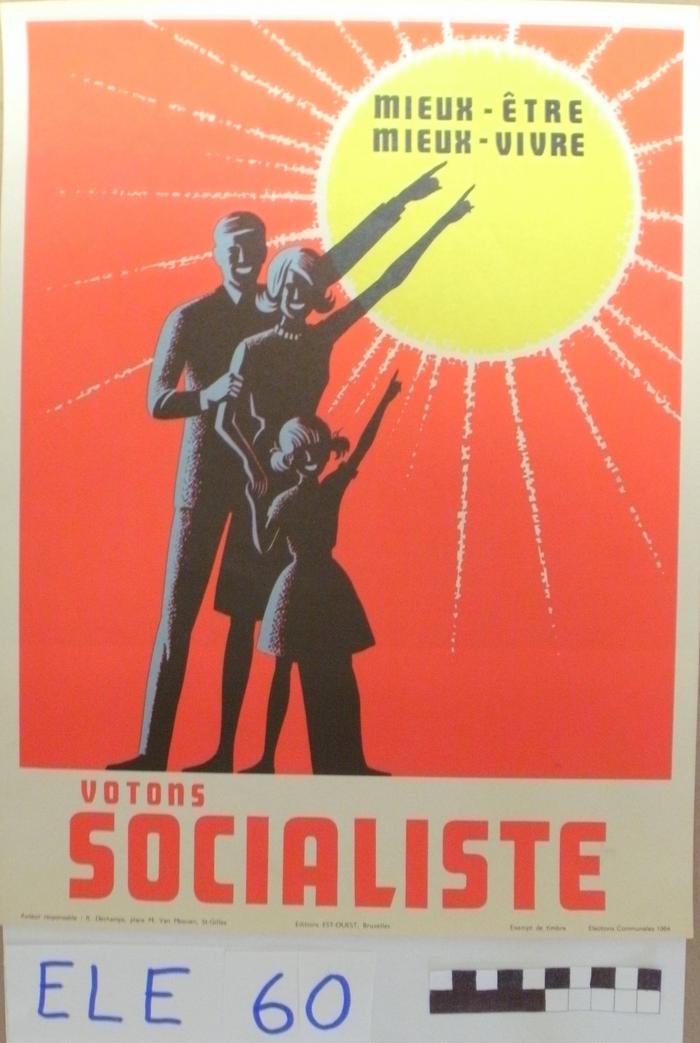 November 22 2012 at 7:11:43
Les cent premières années de Socialisme (2059686)
November 26 2012 at 2:11:54
Jeune, ceci t'intéresse : du neuf ? (2061525)
November 27 2012 at 9:11:34
Congrès provincial économique: samedi 19 décembre 1964 (2061645)
November 27 2012 at 10:11:43
Socialisme (2066226)
November 28 2012 at 11:11:45
Grève de masses, parti et syndicats (2071806)
November 29 2012 at 10:11:34
Ravachol et les anarchistes (2080427)
December 3 2012 at 12:12:06
Système des contradictions économique ou philosophie de la misère (extraits) ; Misère de la philosophie : réponse à la philosophie de la misère de M; Proudhon (texte intégral) (2081526)
December 3 2012 at 3:12:42
Socialisme et liberté (2085925)
December 4 2012 at 2:12:50
Le crépuscule des parlements (2107126)
December 12 2012 at 4:12:52
La révolution prolétarienne et la revisionnisme de Khrouchtchev (2115786)
December 17 2012 at 3:12:34
Misère de la philosophie: réponse à la Philosophie de la misère de M. Proudhon (2119485)
December 19 2012 at 9:12:28
Pour une démocratie économique (2120365)
December 19 2012 at 12:12:10
Répertoire pratique du droit belge: législation, doctrine et jurisprudence: tome premier (2123225)
December 20 2012 at 3:12:59
Le pseudo-communisme de Khrouchtchev et les leçons historiques qu'il donne au monde: à propos de la lettre ouverte du comité central du PCUS (IX) (2125027)
December 21 2012 at 11:12:54
Service militaire ou service civil ? (2185466)
January 22 2013 at 2:01:09
Gauche, année zéro (2201505)
January 25 2013 at 11:01:41
Les annales de l'économie collective (2214845)
January 29 2013 at 3:01:05
Manuel de protection contre les radiations dans l'industrie. Partie IV : Guide pour la protection contre les radiations ionisantes en radiographie, radioscopie et gammagraphie industrielles (2259806)
February 14 2013 at 9:02:23
Manuel de protection contre les radiations dans l'industrie. Partie V : Guide pour la protection contre les radiations ionisantes dans l'application des composés luminescents (2260006)
February 14 2013 at 9:02:06
La romanisation de la Wallonie : des Gaulois aux Gallo-Romains (2266209)
February 15 2013 at 10:02:08
Bandes audio (2474326)
May 2 2013 at 5:05:05
Littérature et révolution (2829745)
November 12 2013 at 1:11:08
Fonds Freddy Terwagne (2846465)
November 21 2013 at 8:11:33
La révolution russe (2899285)
December 13 2013 at 9:12:57
Repères biographiques et portraits (3323425)
July 1 2014 at 11:07:37
Essor et développement de Liège et sa région (3323426)
July 1 2014 at 11:07:04
Jeunesse (3325685)
July 2 2014 at 9:07:24
Parcours militaire (3326286)
July 2 2014 at 10:07:58
Le socialiste (3326745)
July 2 2014 at 10:07:53
Vie privée (3326785)
July 2 2014 at 10:07:59
Portraits et hommages (3327105)
July 2 2014 at 11:07:24
Monument Tchantchès (3328046)
July 2 2014 at 2:07:02
Bains de la Sauvenière (3328085)
July 2 2014 at 2:07:11
Presse (3349870)
July 10 2014 at 4:07:50
Port autonome et Canal Albert (3349874)
July 10 2014 at 4:07:41
Le Grand Liège (3349875)
July 10 2014 at 4:07:28
Histoire illustrée de la guerre de 1914 (3580730)
December 9 2014 at 2:12:22
Dossiers documentaires (3666586)
February 12 2015 at 4:02:18
Drapeaux "Prolétaire Hutois" (3752686)
March 26 2015 at 12:03:03
Drapeaux "Mutuelle les Prolétaires Hutois" (3752705)
March 26 2015 at 12:03:43
Conseil national de Protection de la jeunesse et Comité de Protection de la jeunesse (4027077)
October 20 2015 at 2:10:35
Condition féminine (4027232)
October 20 2015 at 2:10:42
Congrès internationaux (4027253)
October 20 2015 at 2:10:11
Logement (4027351)
October 20 2015 at 3:10:51
Œuvre nationale de l'enfance (4027391)
October 20 2015 at 3:10:46
Office de réadaptation sociale (4027471)
October 20 2015 at 3:10:42
Médecine préventive (4027492)
October 20 2015 at 3:10:59
Conseil scolaire de l'Athénée royal Liège 2 (4027694)
October 20 2015 at 3:10:50
Quartier de Droixhe (4027733)
October 20 2015 at 3:10:05
La première internationale (4101372)
January 5 2016 at 4:01:52
Le tiers monde entre l'Est et l'Ouest : vivre en Dollars, voter en roubles (4106773)
January 7 2016 at 3:01:22
Fonds Louis Donnay  (4132640)
January 21 2016 at 3:01:11
Les procès de Moscou (4151892)
February 3 2016 at 11:02:08
La révolution permanente : (1928-1931) (4163642)
February 10 2016 at 4:02:12
Le Musée de plein air de Bokrijk : petit guide pour le visiteur (4220179)
March 17 2016 at 3:03:06
Voorwaarden tot het Verwerven en het in Huur Nemen van Sociale Woongelenheden (4220633)
March 18 2016 at 10:03:55
Un tribun : Célestin Demblon (4263095)
April 26 2016 at 2:04:24
Caisse mutuelle d'allocations familiales de Belgique ASBL : vingt-cinquième anniversaire : 1939-1964 (4582375)
November 30 2016 at 10:11
Liège se souvient... : 1914-1918, 1940-1944 (4599869)
December 9 2016 at 11:12:14
1er mai à Liège : manifestation (ARC-C AFF MAI 0044)
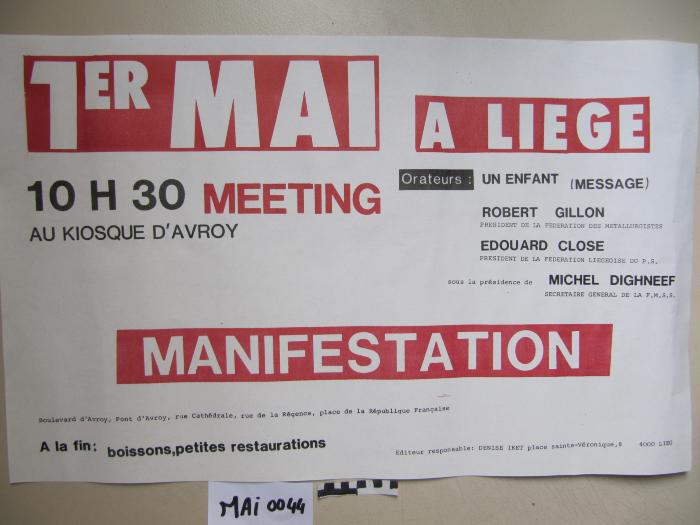 Le 1er mai c'est aussi l'affaire des jeunes (ARC-C AFF MAI 0046)
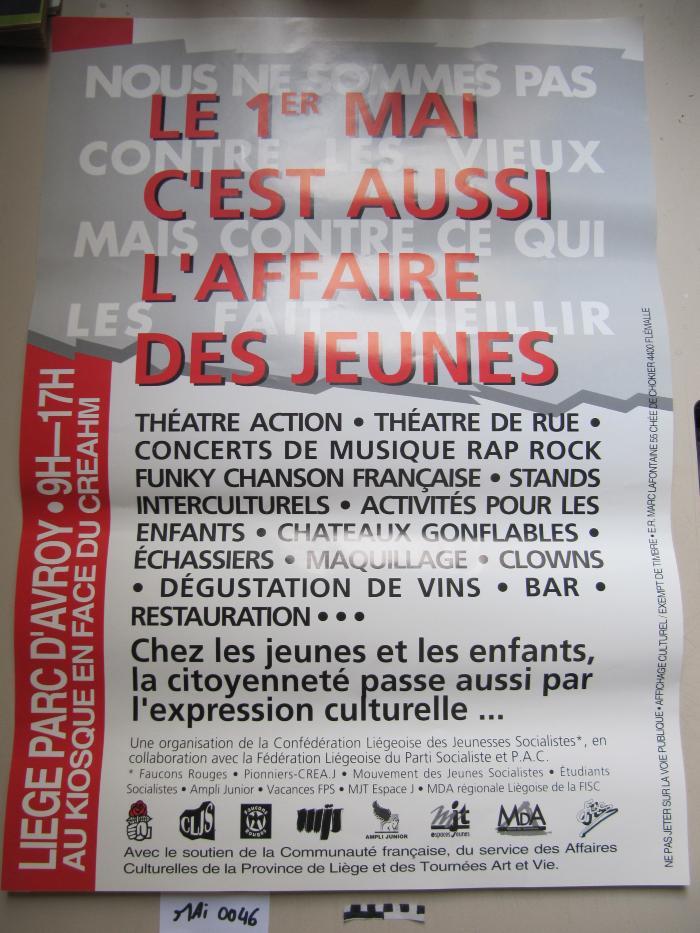 Fonds France Truffaut (ARC-P TRU-F)
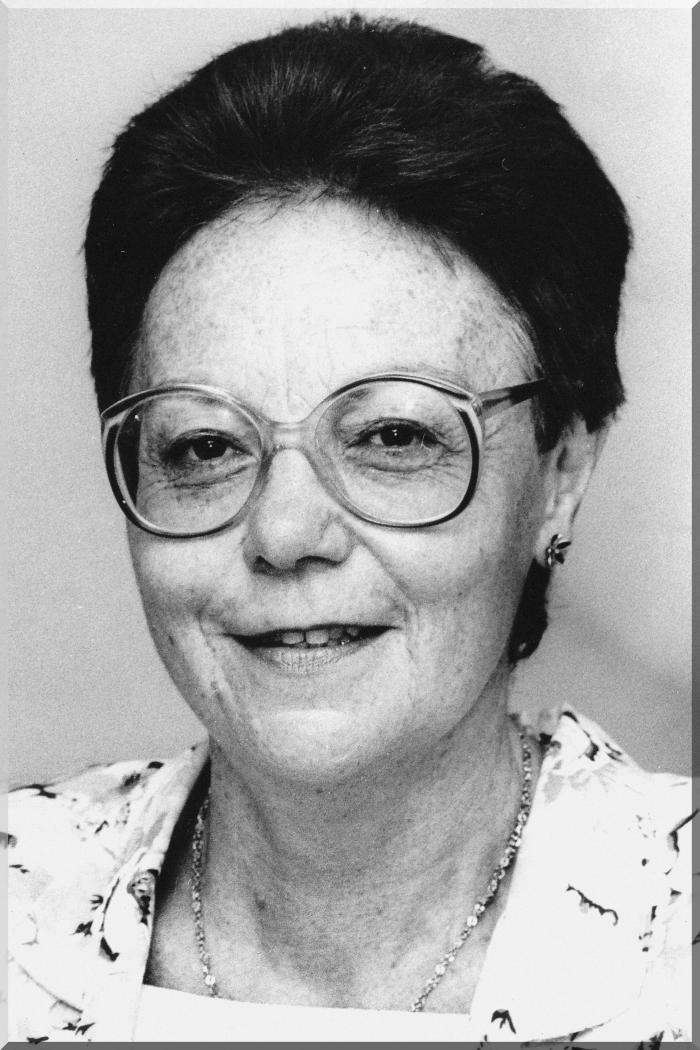 July 6 2009 at 3:07:01